راهنمای نحوه ارائه مدارک و مستندات جهت طرح در کمیته نمای منطقه 
املاک دارای درخواست قبل از 1398/05/01
اداره کل معماری و ساختمانشهریورماه 1398
ارائه مدارک و مستندات در 3 بخش ذیل می باشد : 
1- اطلاعات کلی
2- اسناد وضع موجود 
3- اسناد نمای طراحی شده
1- اطلاعات کلی
1- اطلاعات نما
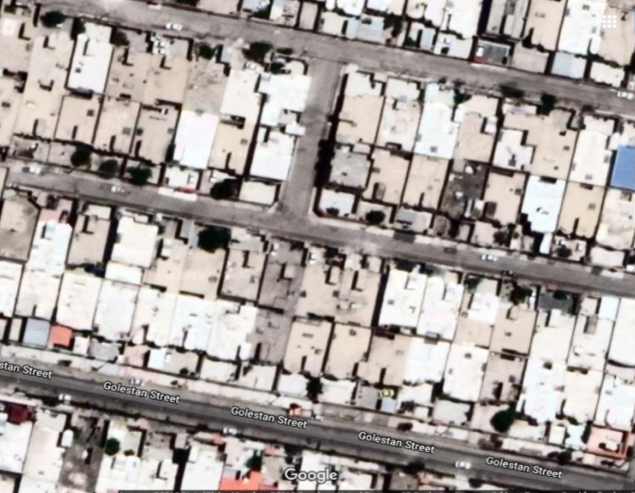 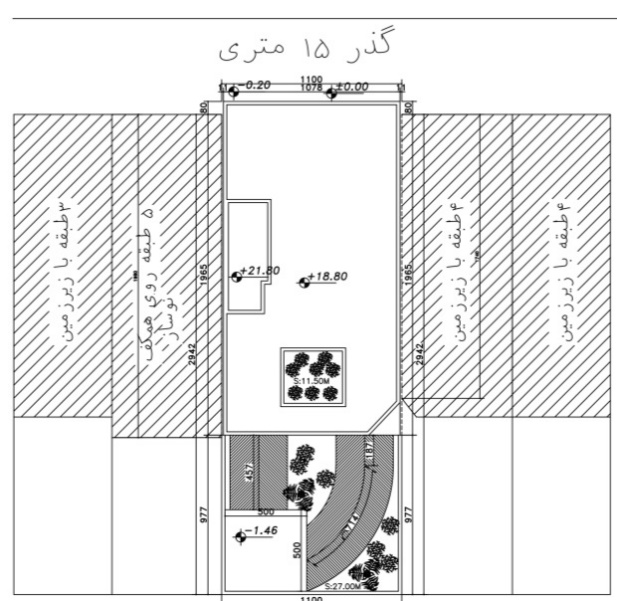 ارائه پلان موقعیت پیشنهادی
ارایه جانمائی ملک (1/2000)
2-1 تعریف ساختمان
2-1  راهنمای چگونگی تعریف ساختمان
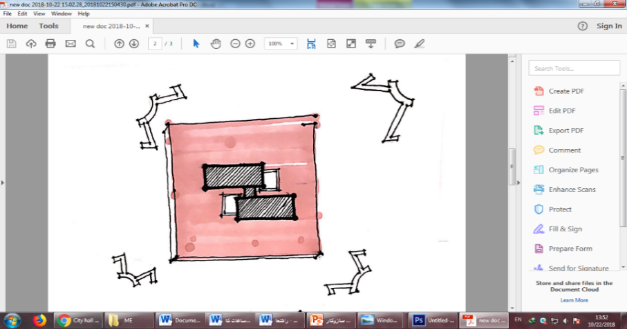 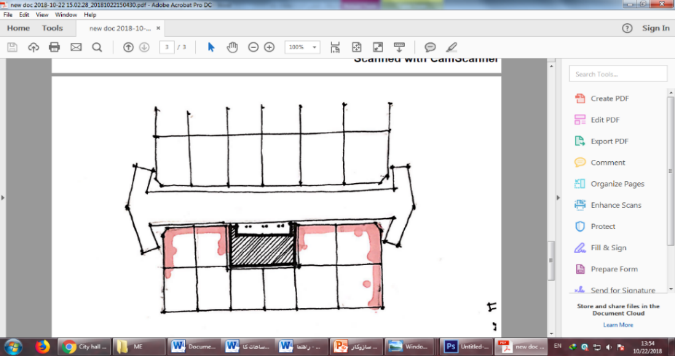 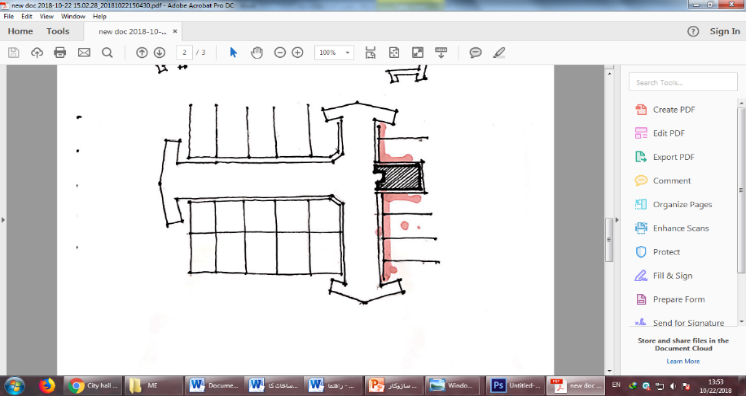 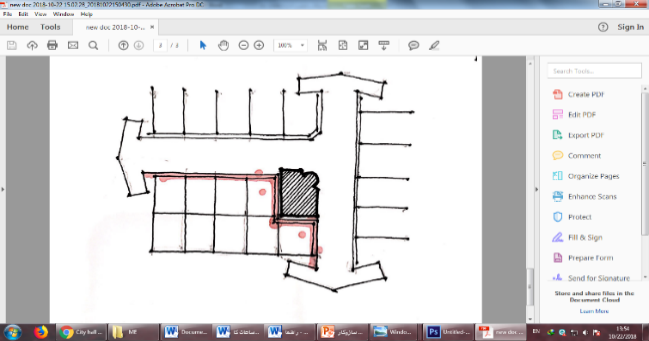 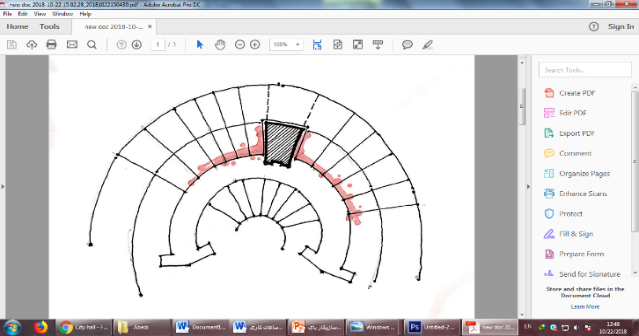 2- اسناد وضع موجود
1-2 نمای موجود
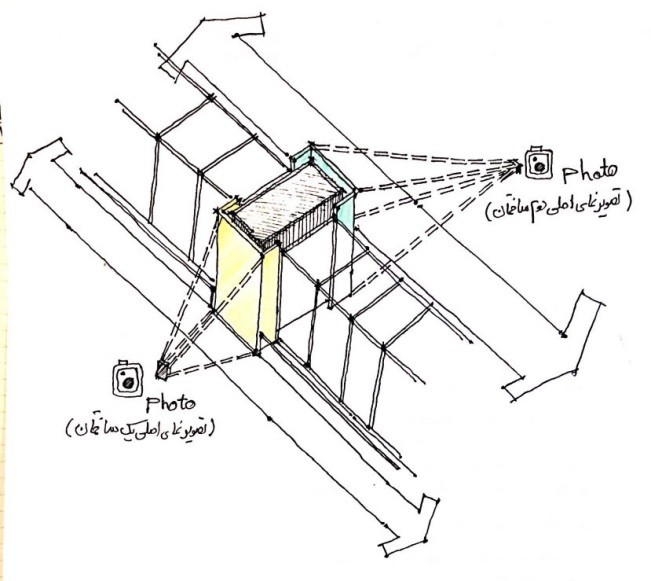 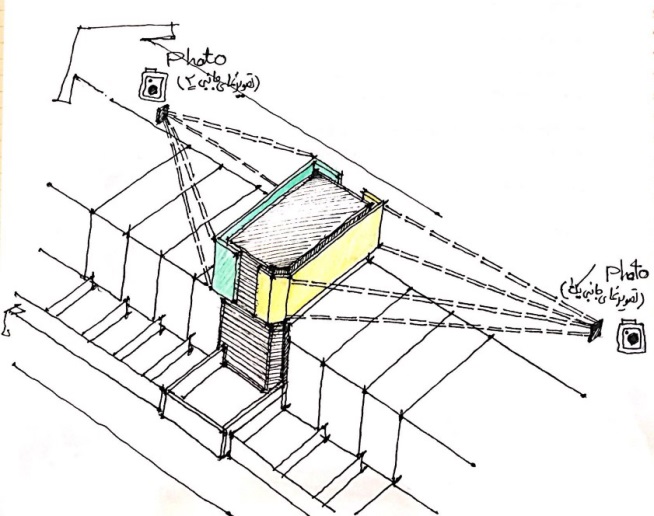 تصویر نما های اصلی ساختمان
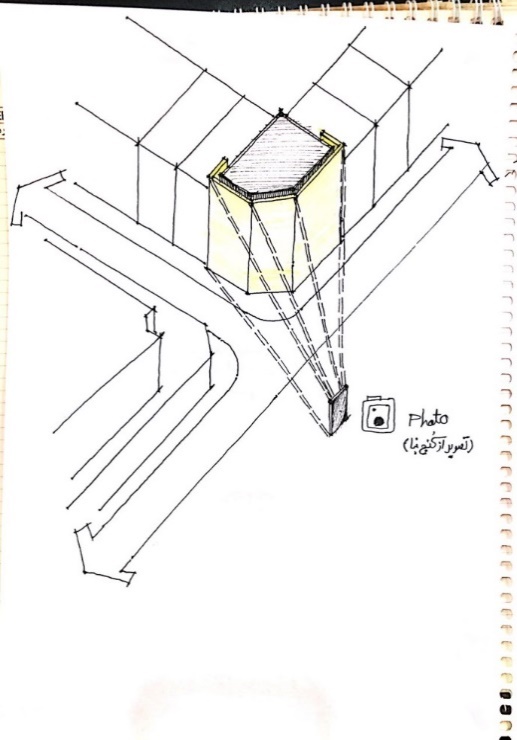 تصویر نما های جانبی ساختمان
تصویر از کنج
2-2 نمای مجاورین
تصویر نمای اصلی نمای روبرو 1

تصویر نمای اصلی نمای روبرو 2  

تصویر نمای اصلی نمای روبرو 3
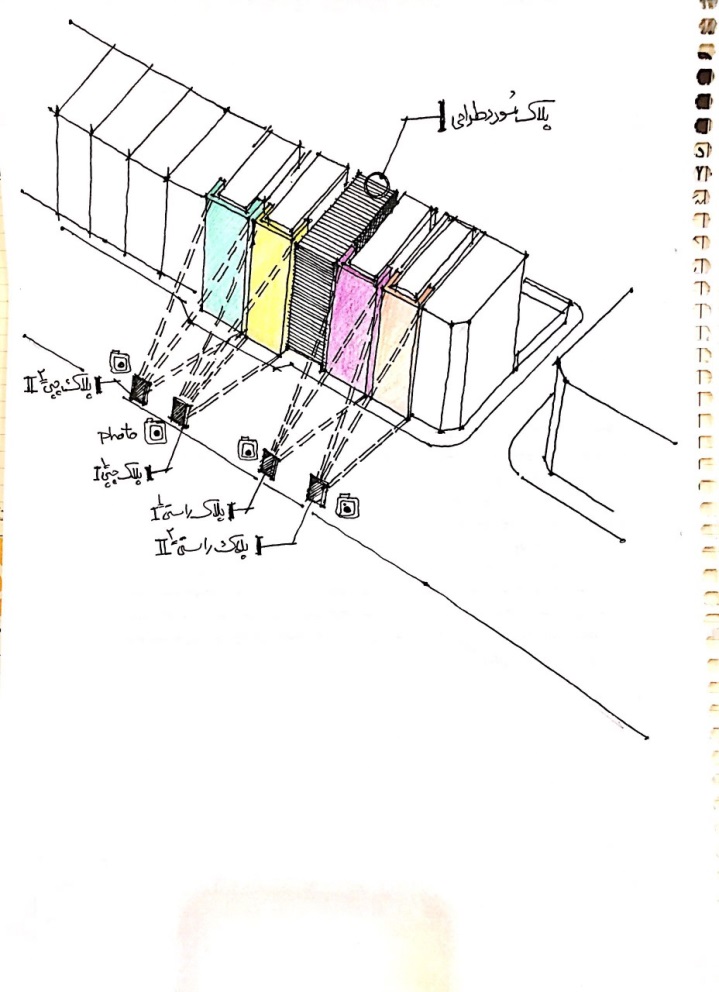 تصویر نمای اصلی ساختمان مجاور راستی 1  
تصویر نمای اصلی ساختمان مجاور راستی 2
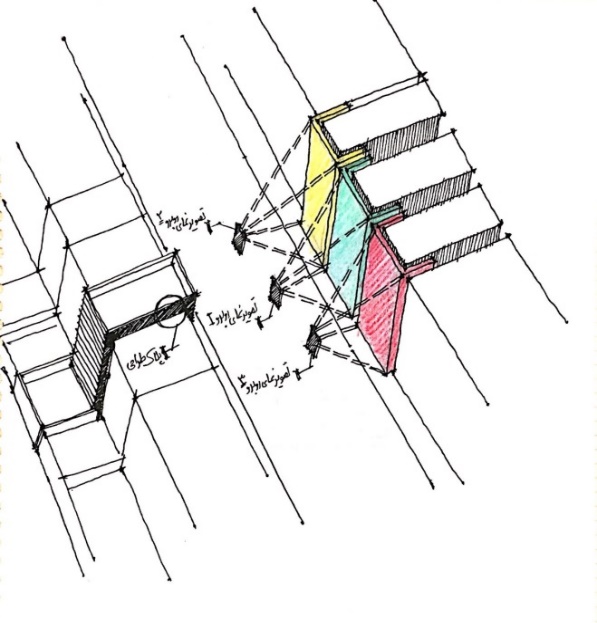 تصویر نمای اصلی ساختمان مجاور چپی 1
تصویر نمای اصلی ساختمان مجاور چپی 2
تصویر از بناهای واجد ارزش در محدوده
تصویر پرسپکتیوی از نما به همراه مجاورین 1 ( از دو  زاویه )
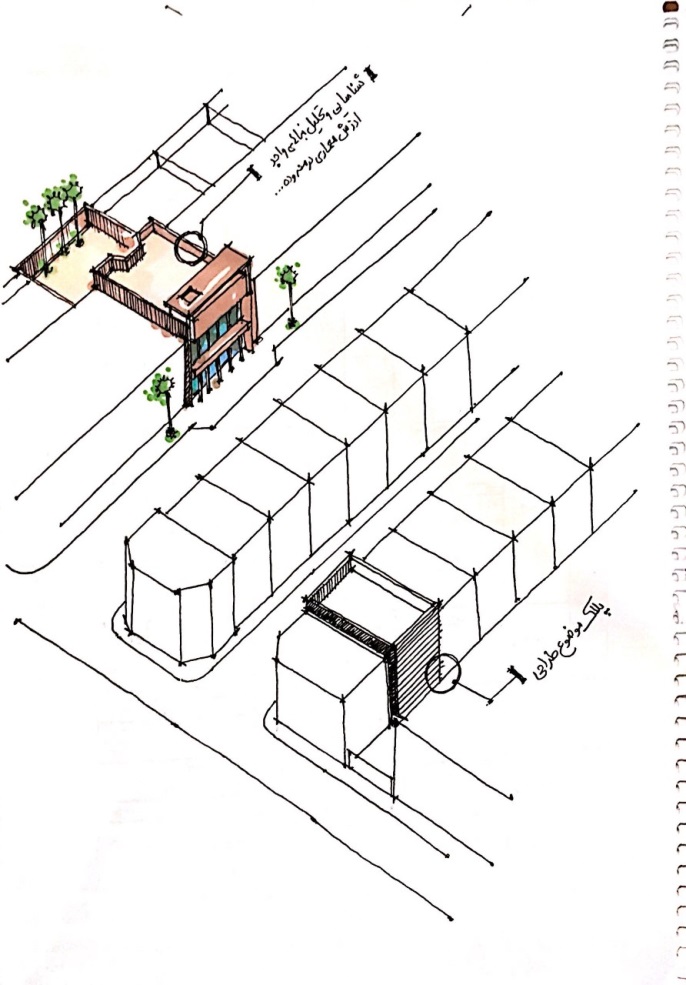 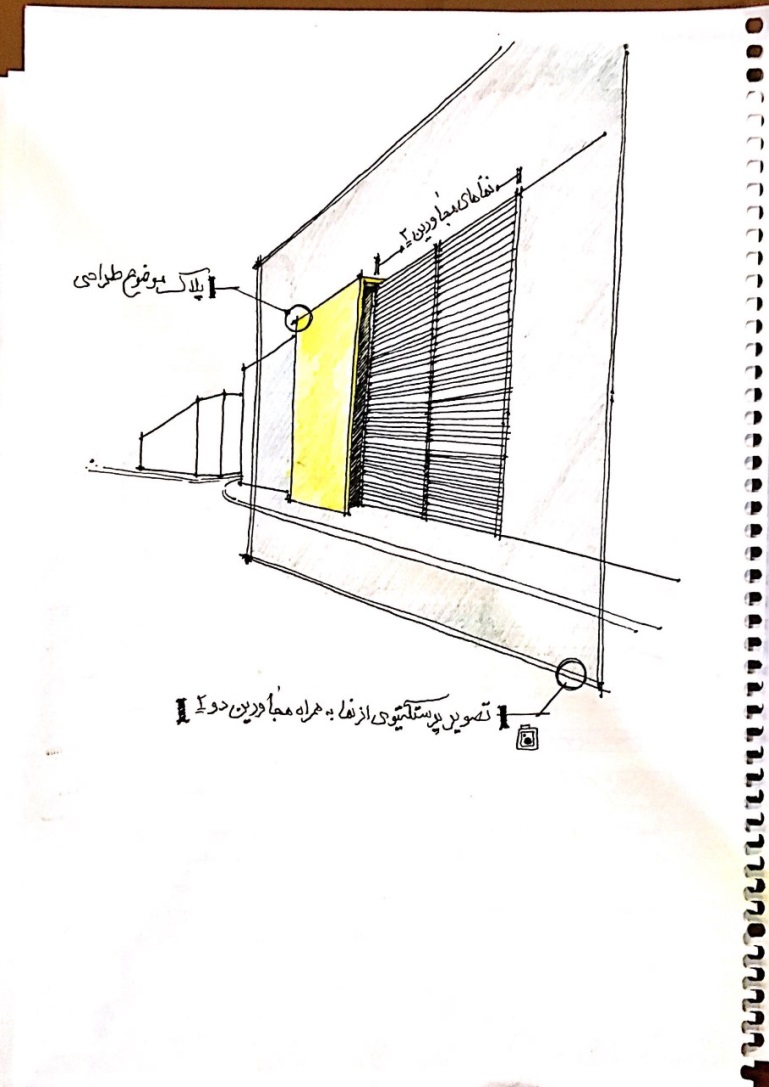 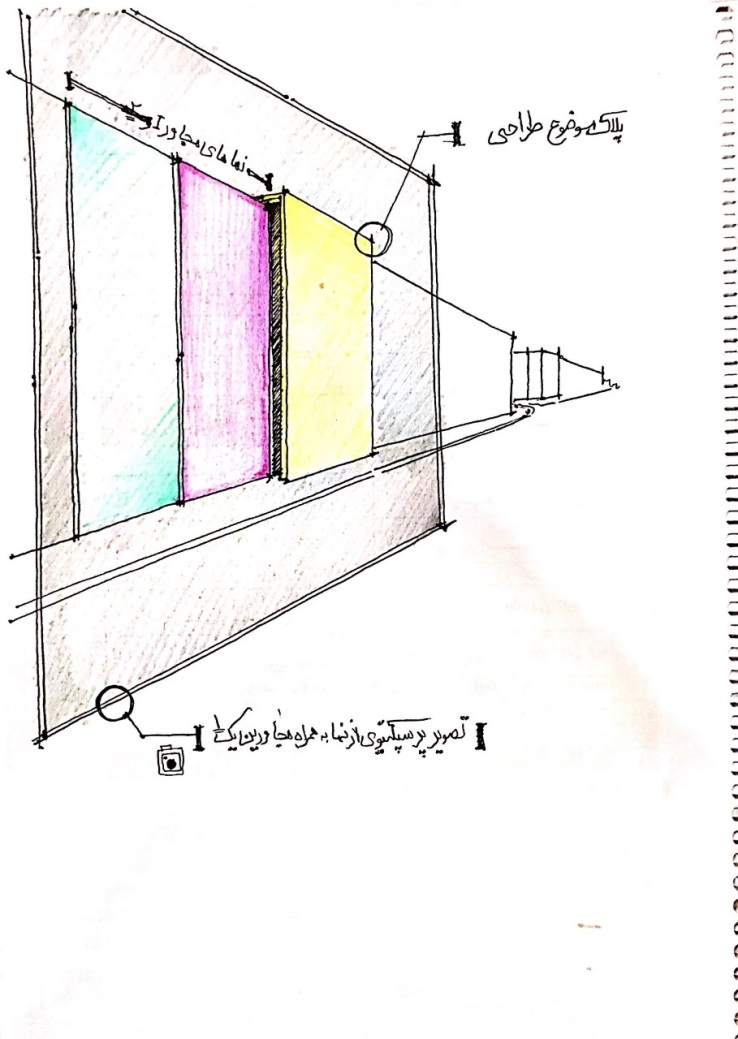 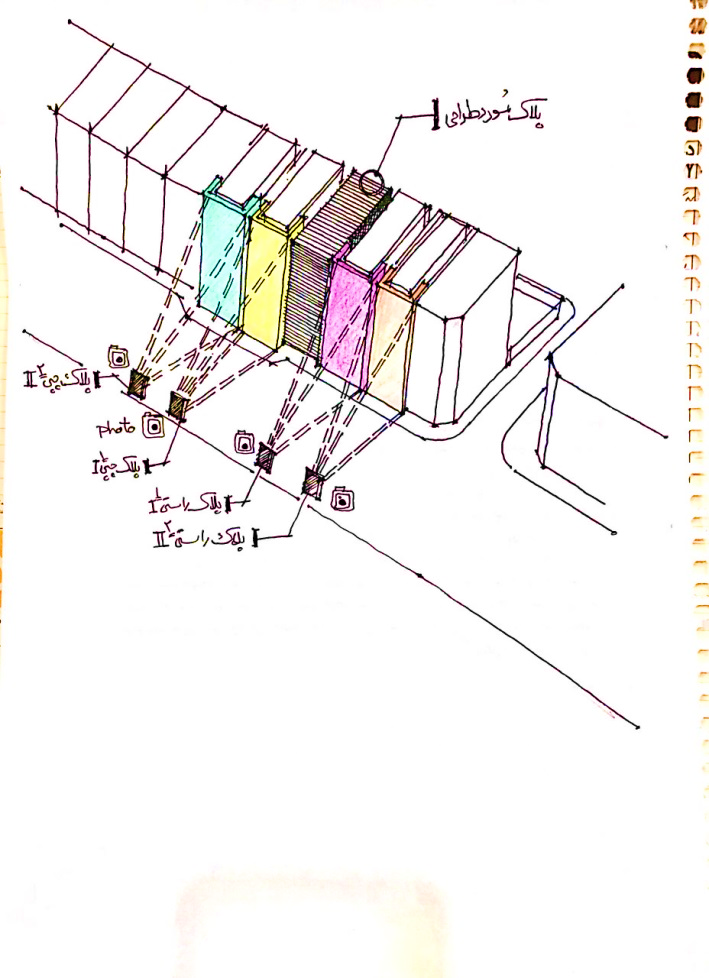 تصویر نمای اصلی ساختمان مجاور راستی 1 بر دوم ساختمان
تصویر نمای اصلی ساختمان مجاور راستی 2بر دوم ساختمان
تصویر نمای اصلی ساختمان مجاور چپی 1بر دوم ساختمان
تصویر نمای اصلی ساختمان مجاور چپی 2بر دوم ساختمان
تصویر نمای ساختمان‌های مجاور به ازای گذرهای موجود در اطراف ملک مورد نظر
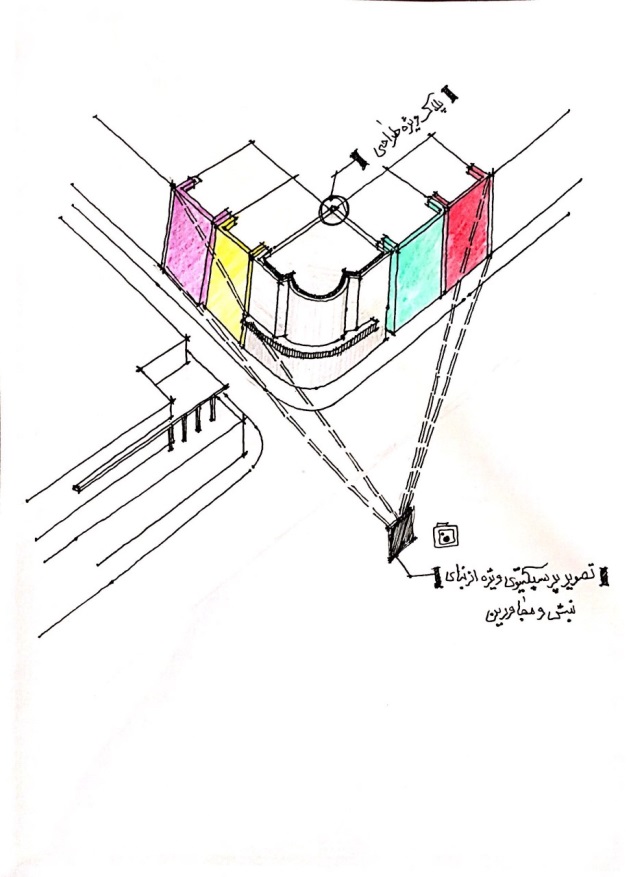 تصویر پرسپکتیوی از نما به همراه مجاورین
3-2  پانوراما
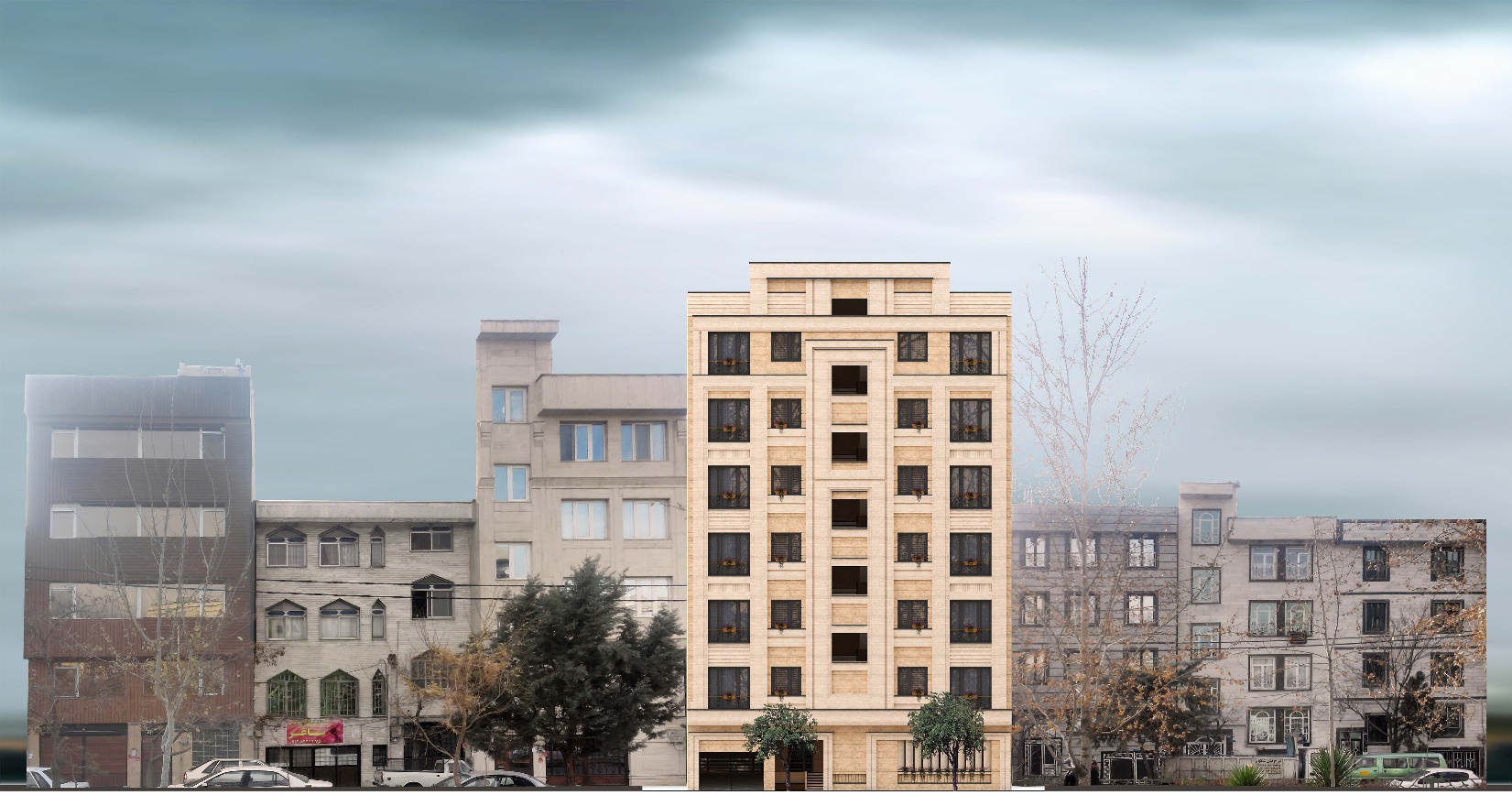 موضوع طراحی
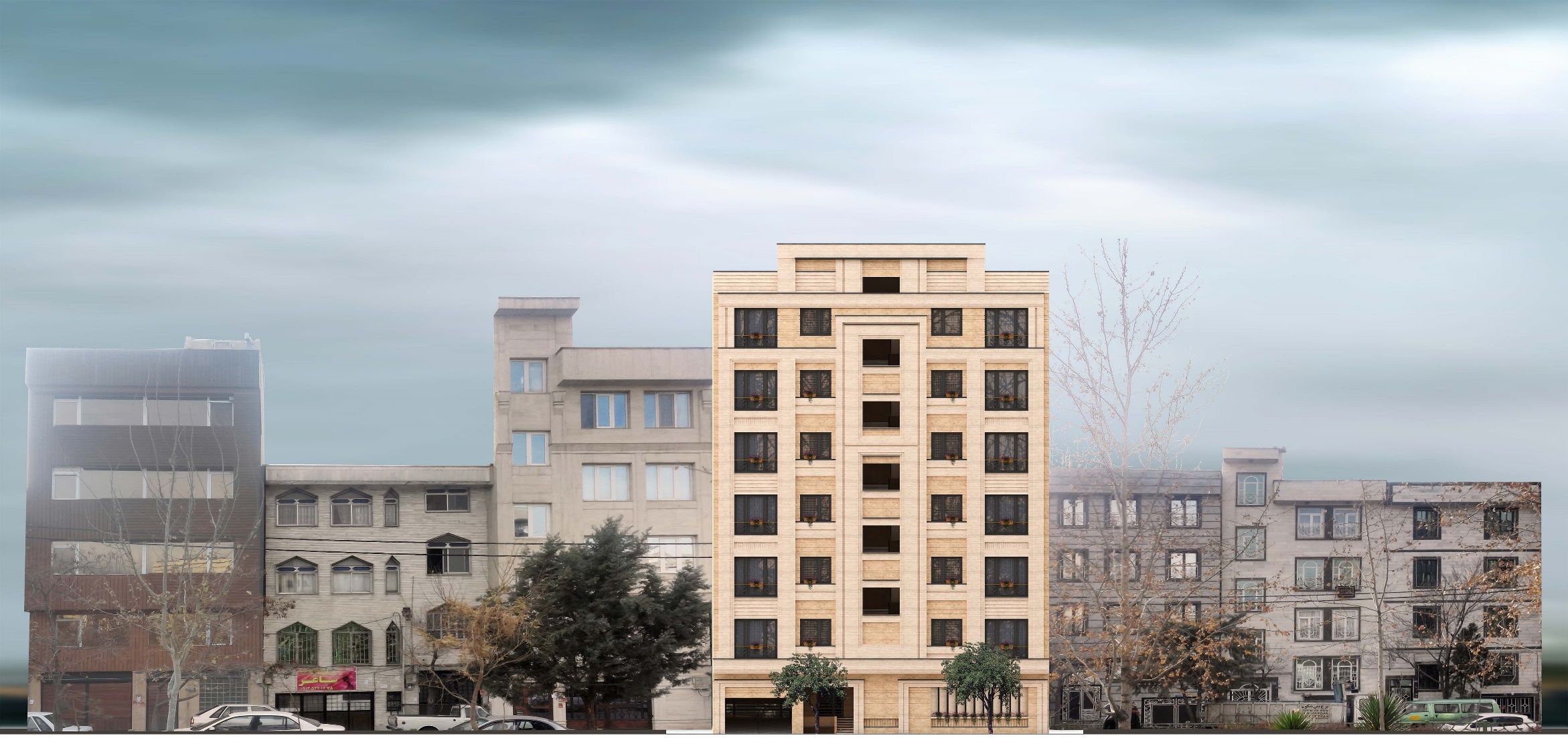 موضوع طراحی
مجاور چپی 2
مجاور راستی 2
مجاور راستی 1
مجاور چپی 1
پانورامای موقعیت ساختمان در بدنه شهری به همراه مجاورین
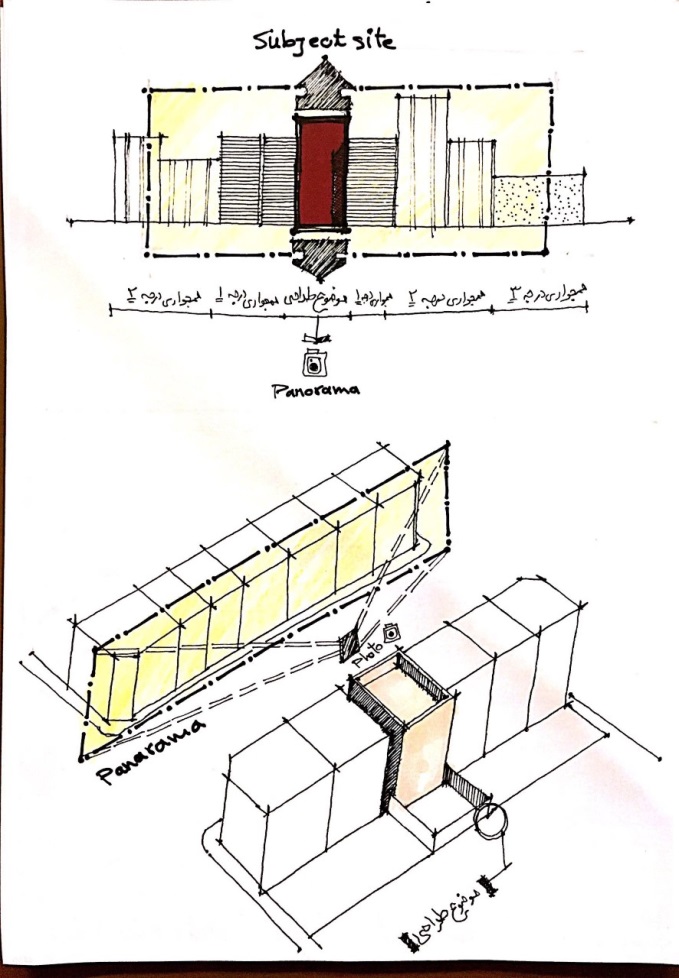 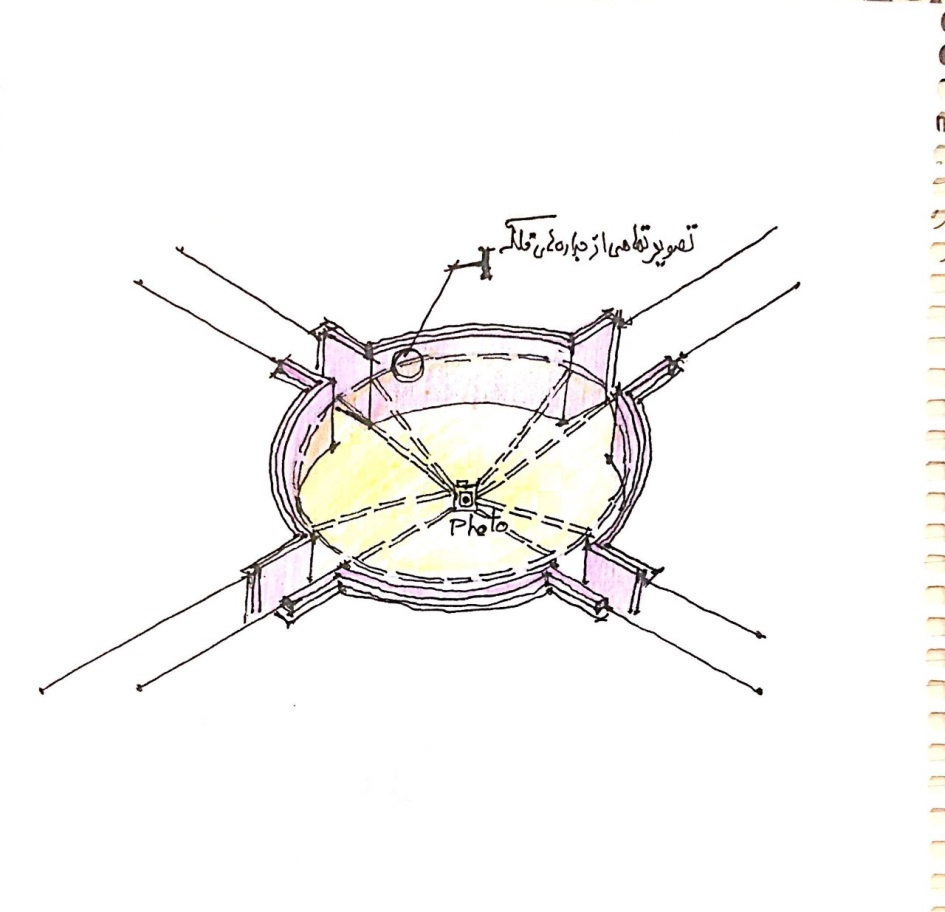 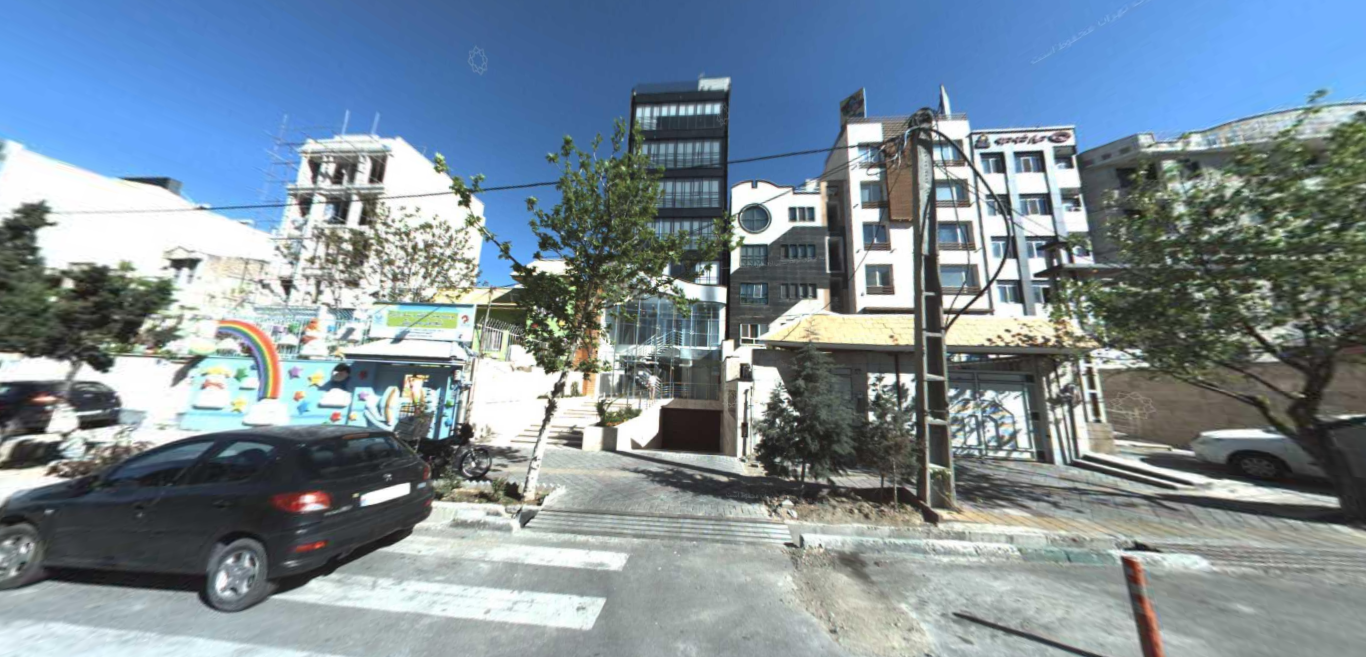 پانورامای بدنه شهری روبروی ساختمان به همراه مجاورین
3- اسناد نمای طراحی شده
1-3 طرح سه بعدی از کل نما
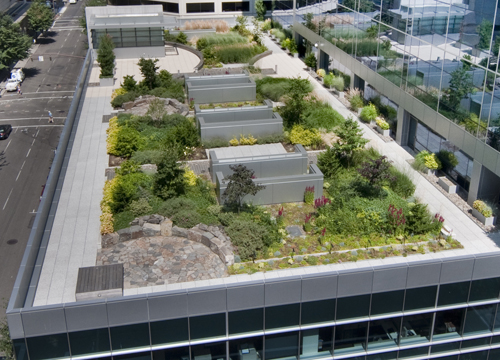 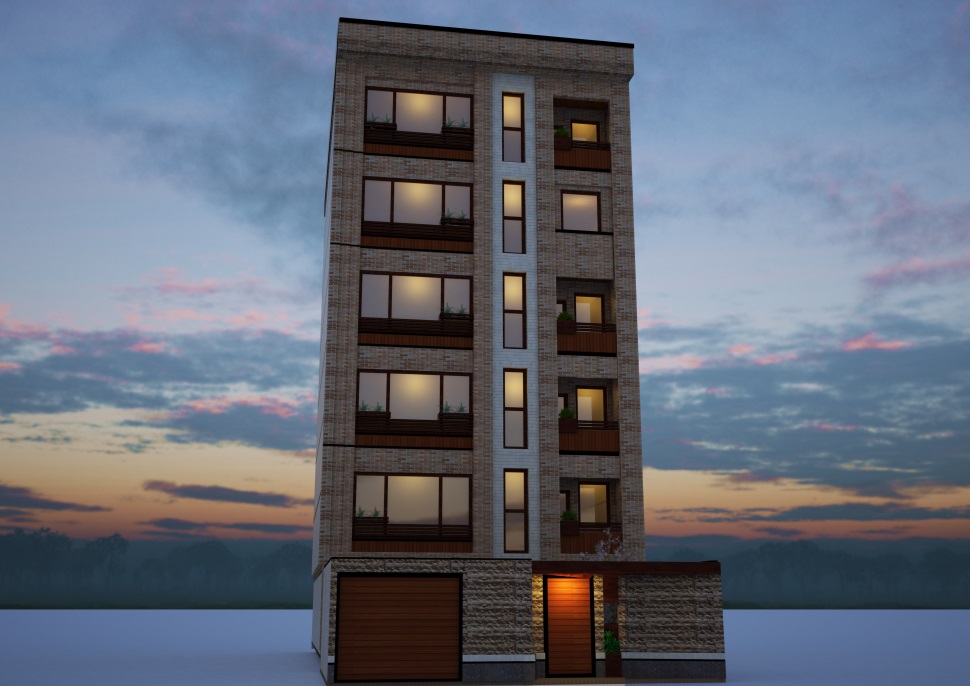 نمای بام (رندر سه بعدی دید پرنده از بام با تاکید بر جانمائی تاسیسات و تجهیزات)
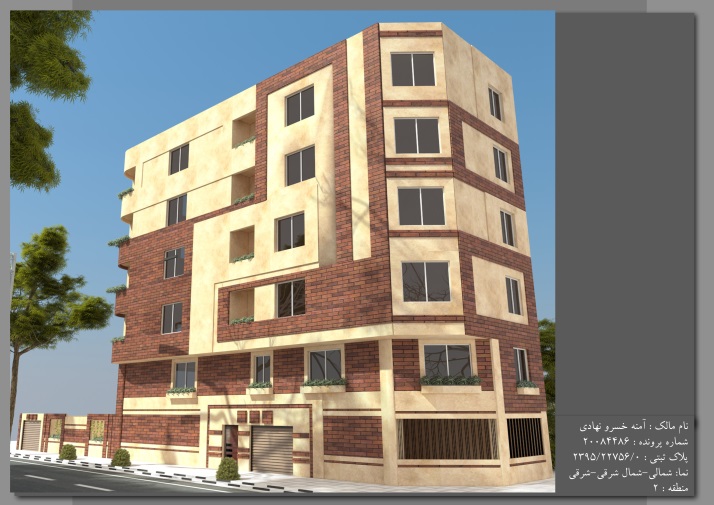 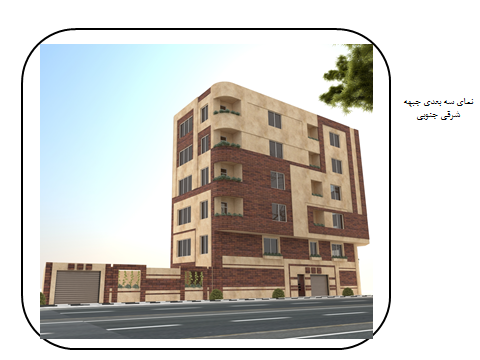 تصویر نمای شب (رندر سه بعدی-دید ناظر)
نمای ساختمان (رندر سه بعدی-دید ناظر)
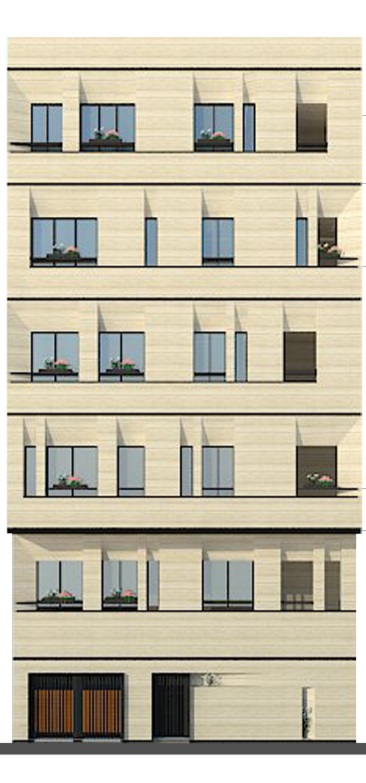 2-3  طرح به ازای هر گذر
نماهای اصلی به ازای هر گذر (رندر سه بعدی)
نماهای فرعی (جانبی – حیاط)  (رندر سه بعدی)
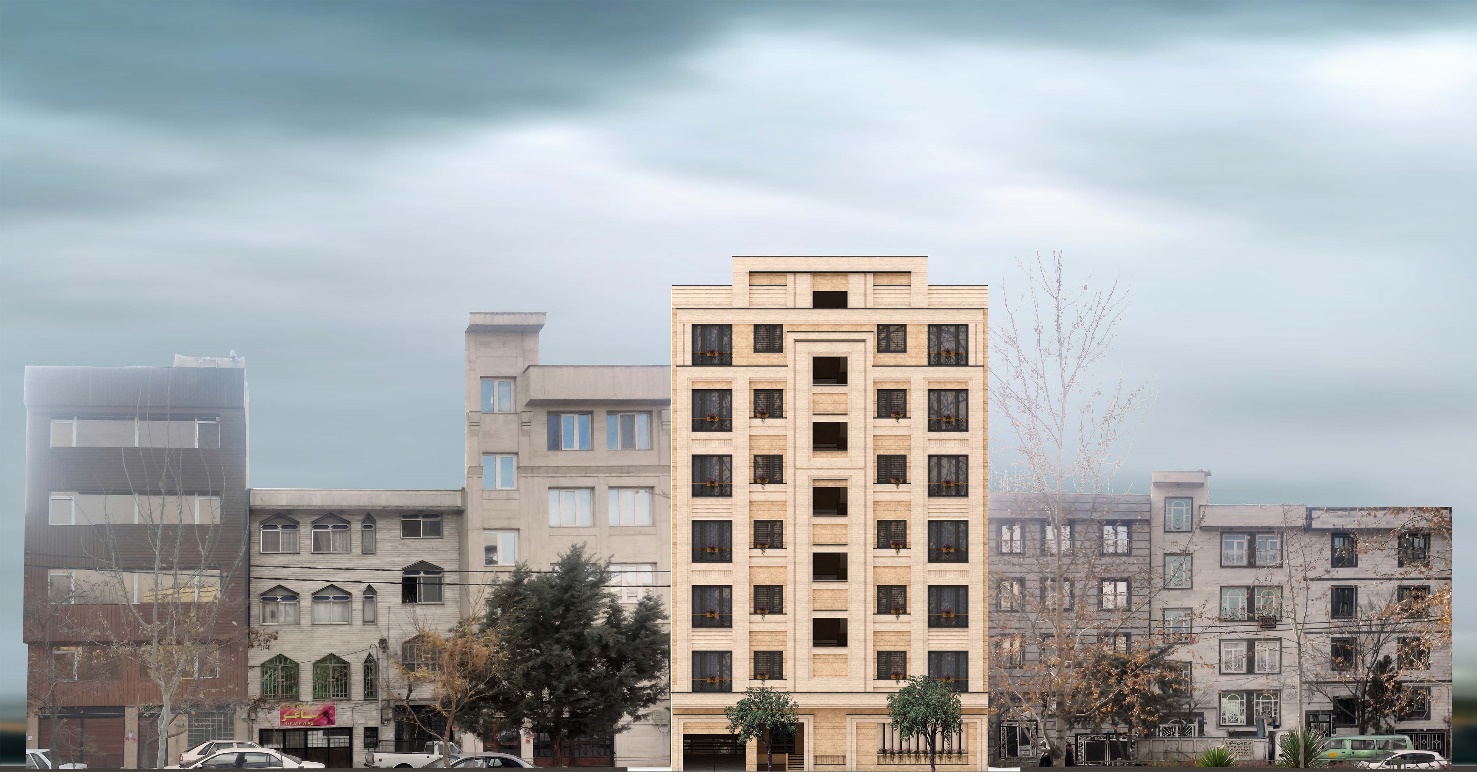 موضوع طراحی
جانمایی نمای طراحی شده در بدنه شهری
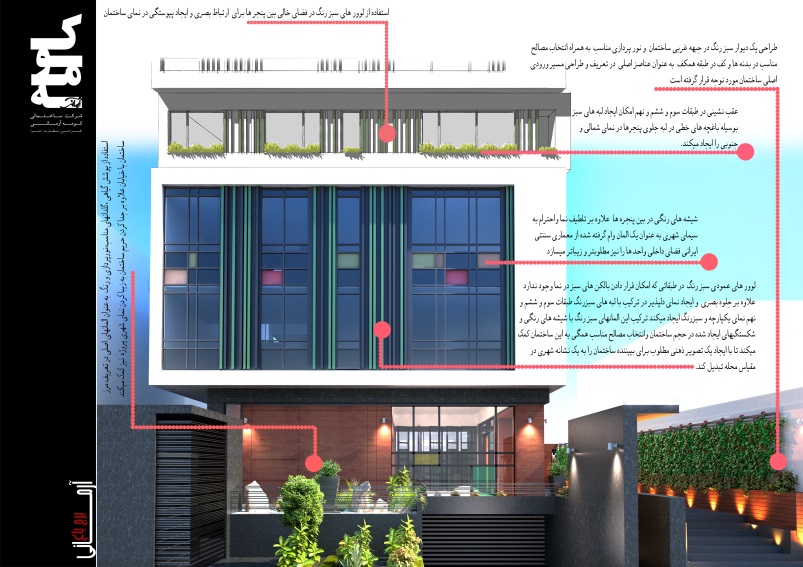 3-3   خروجی های ویژه
رندر سه بعدی از جزئیات، الحاقات و تزیینات استفاده شده به همراه توضیحات
نقشه جزئیات اجرائی دسترس پذیری برای معلولین
نقشه جزئیات اجرائی جانمائی تابلوها در نمای طبقه همکف
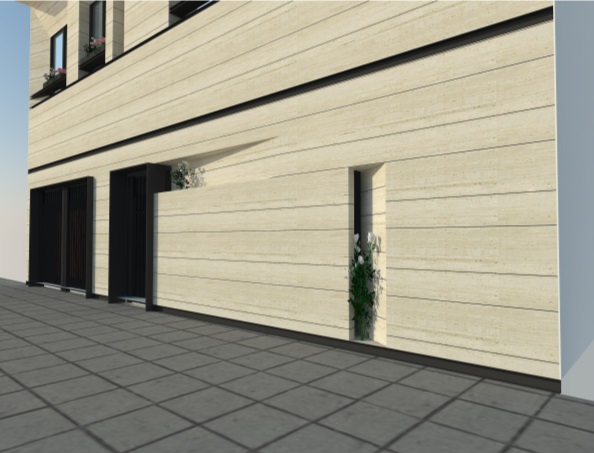 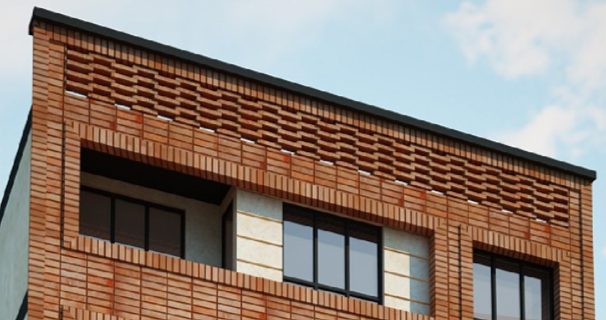 رندر سه بعدی ویژه از طبقه همکف یا دیوار حیاط با تاکید بر ورودی به همراه توضیحات
رندر سه بعدی از نقش رخ بام به همراه توضیحات
4-3 ترسیمات فنی
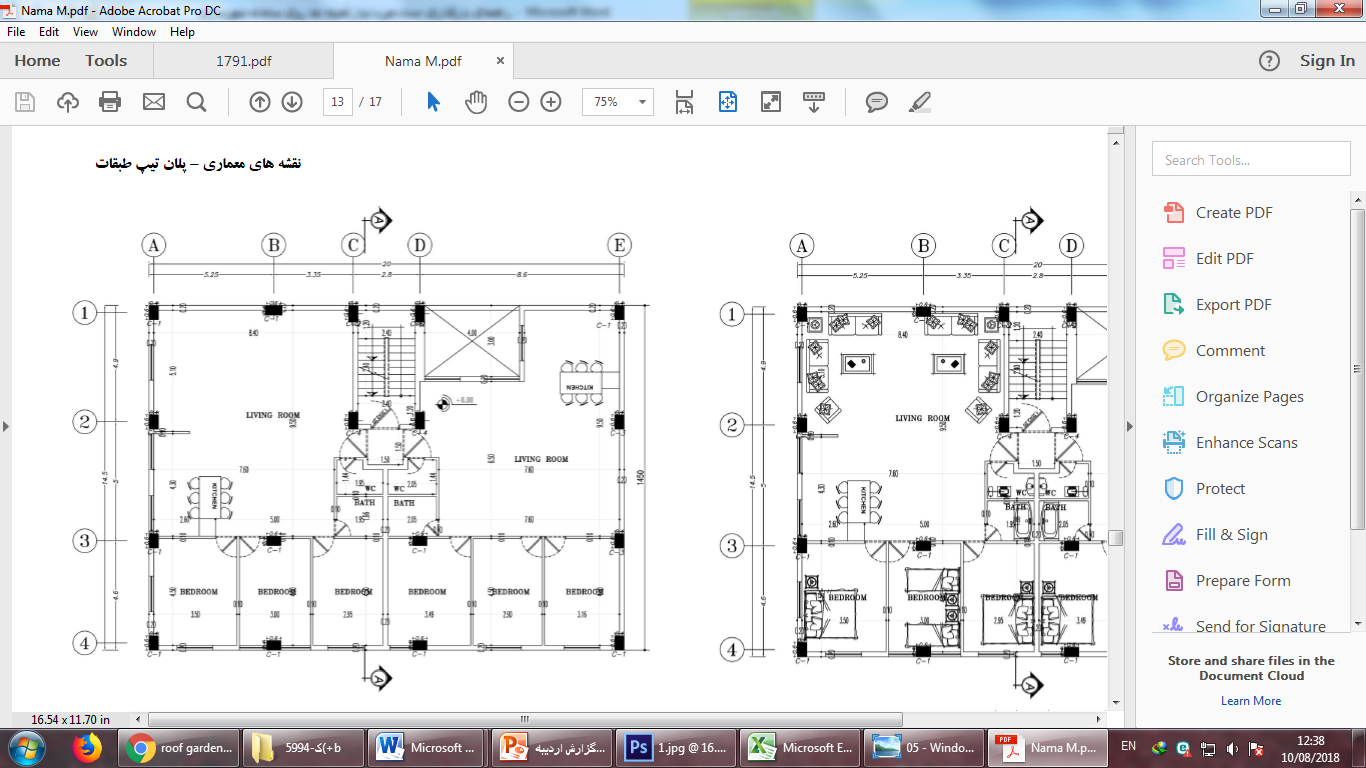 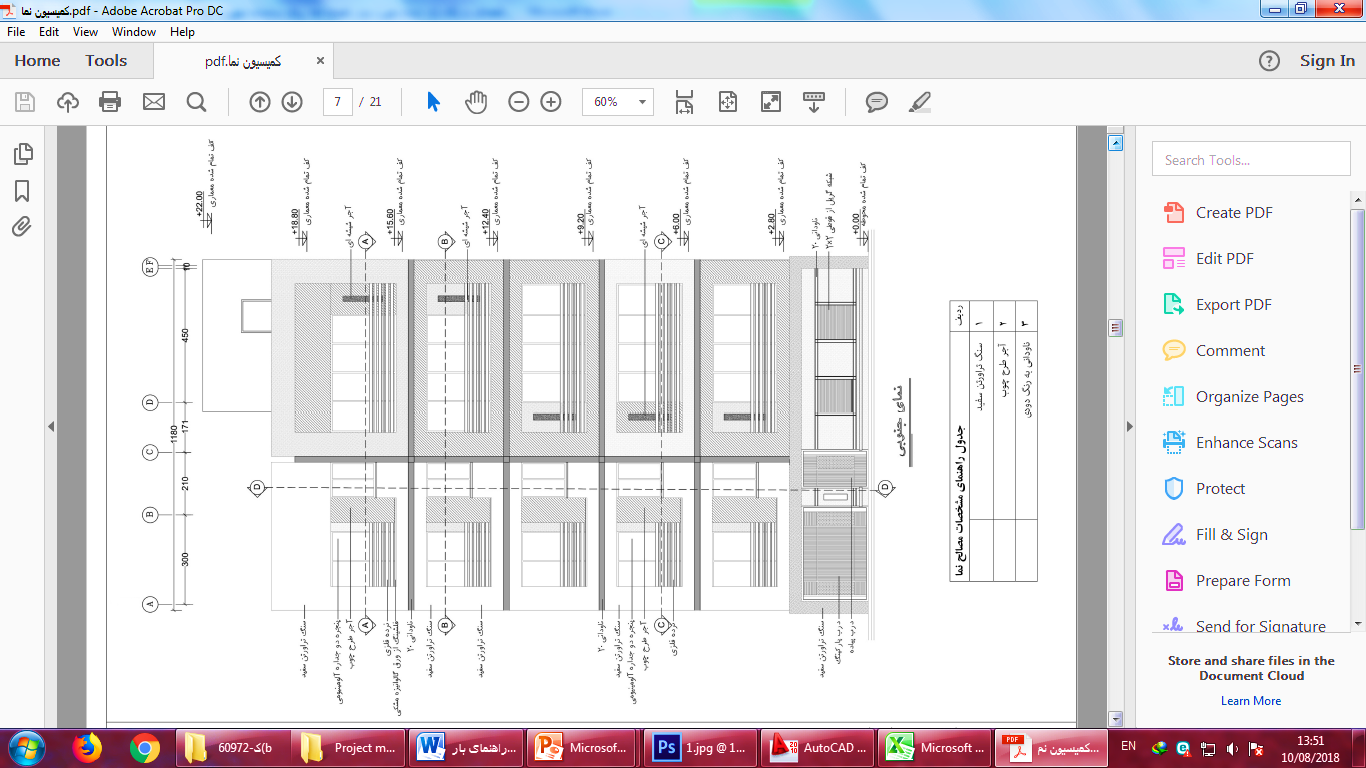 نقشه مصالح نما (دو بعدی) به همراه راهنما
نقشه فنی دو بعدی پلان های مصوب به تفکیک طبقات
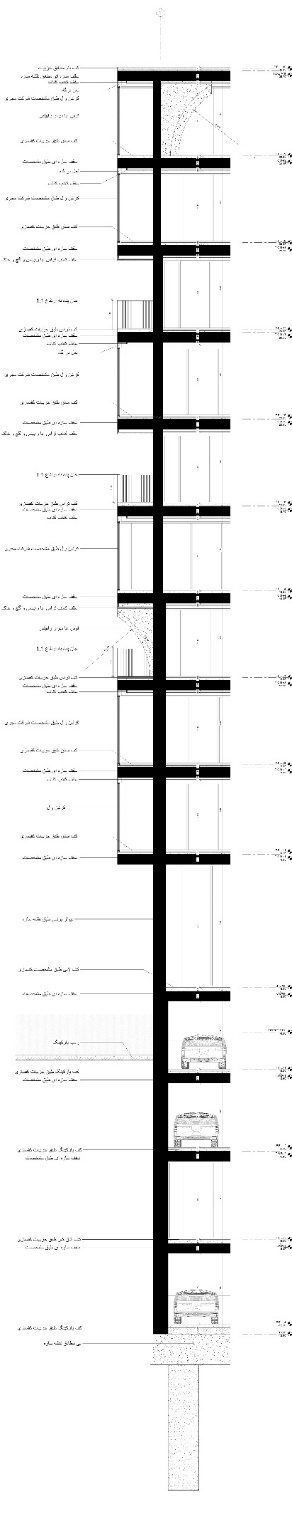 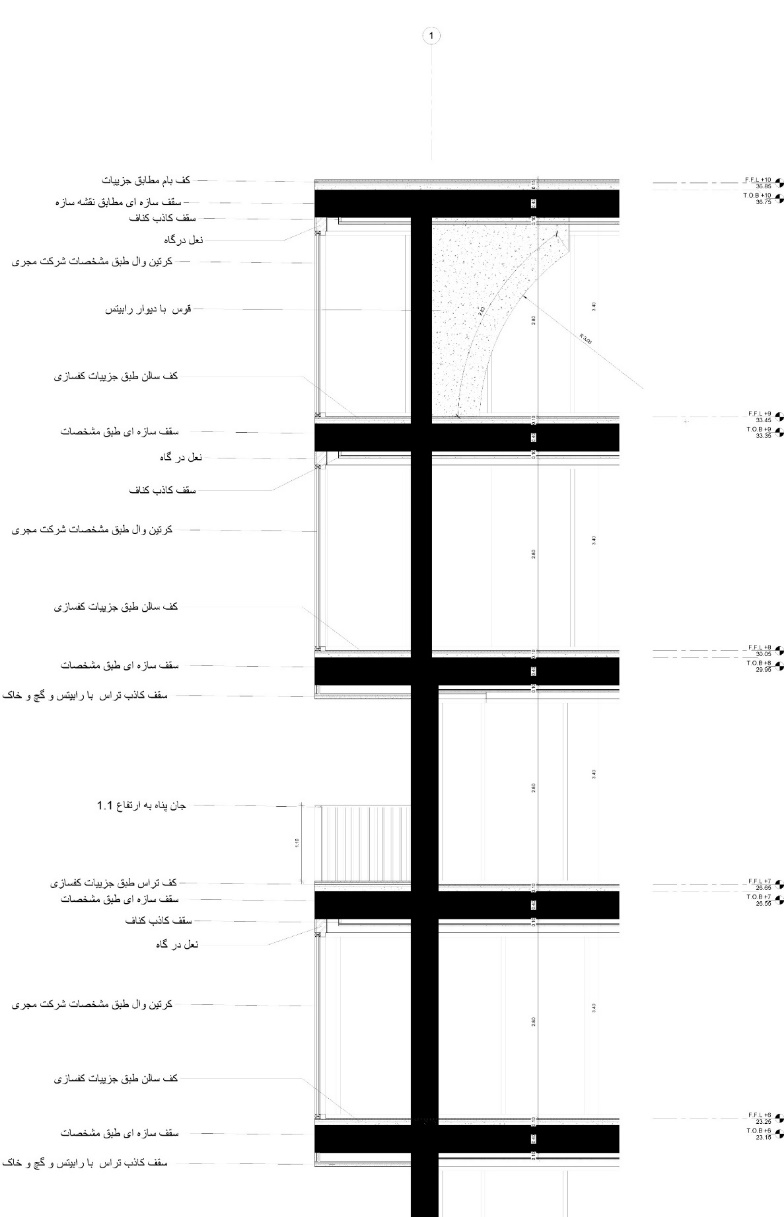 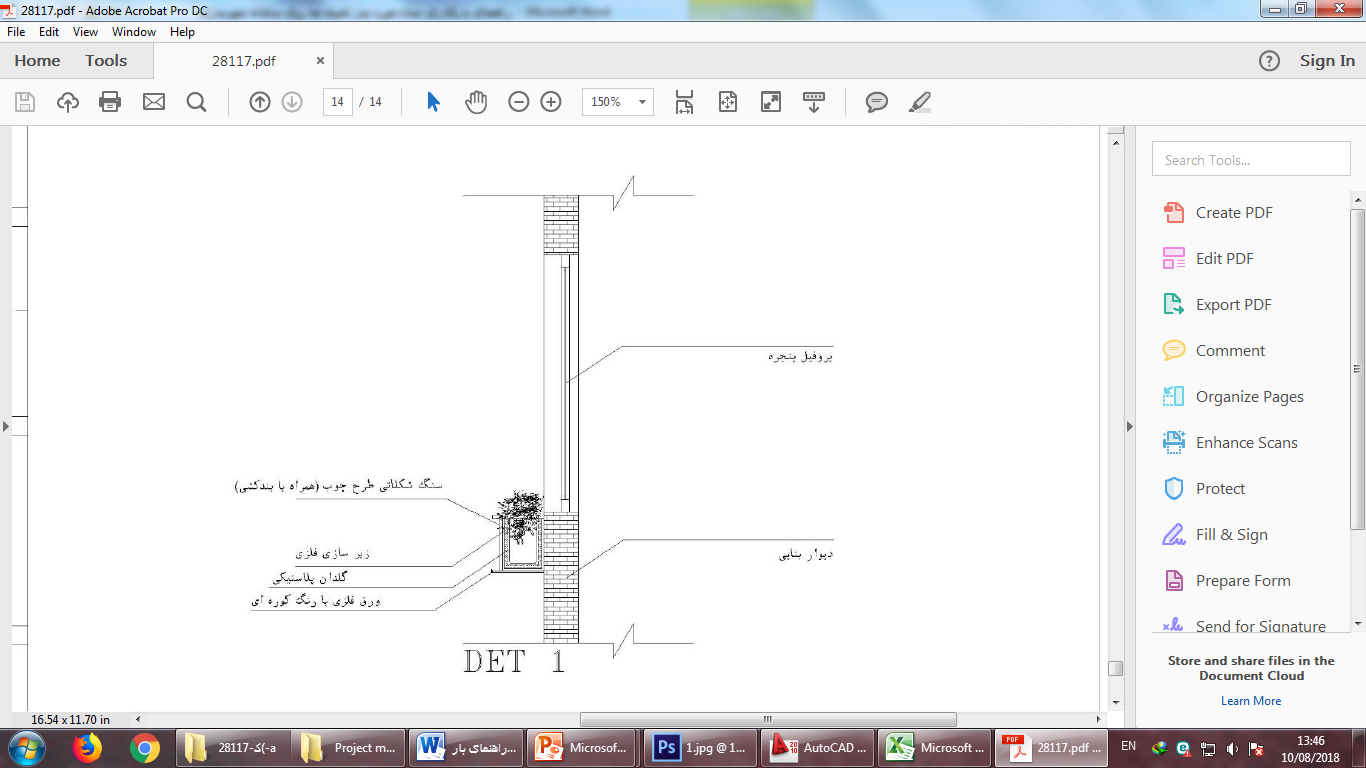 جزئیات عناصر الحاقی به نما
برش عمودی از جداره های خارجی با تاکید بر جزئیات اتصال عناصر نما به سازه اصلی با مقیاس 1/20 (wall section )
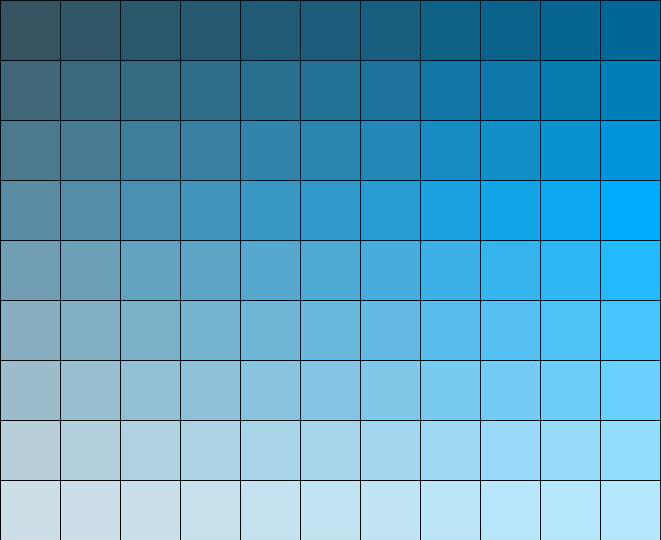 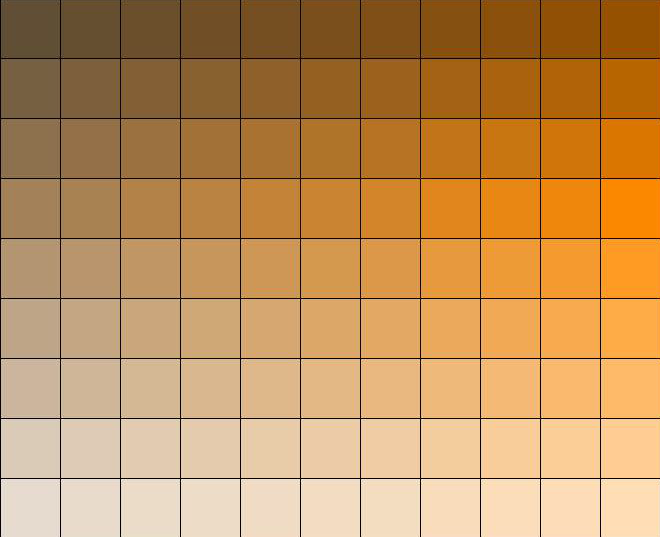 تیــــره
متـوسط
روشــن
رنگ قهوه‌ای
رنگ آبی
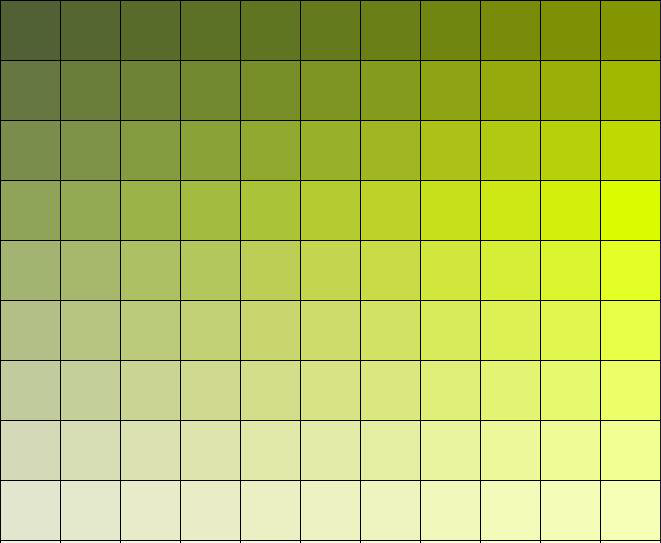 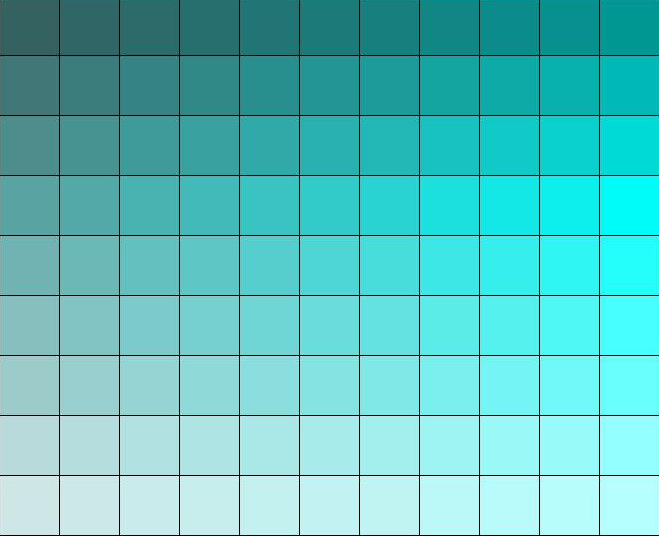 تیــــره
متـوسط
روشــن
رنگ زرد
رنگ فیروزه‌ای
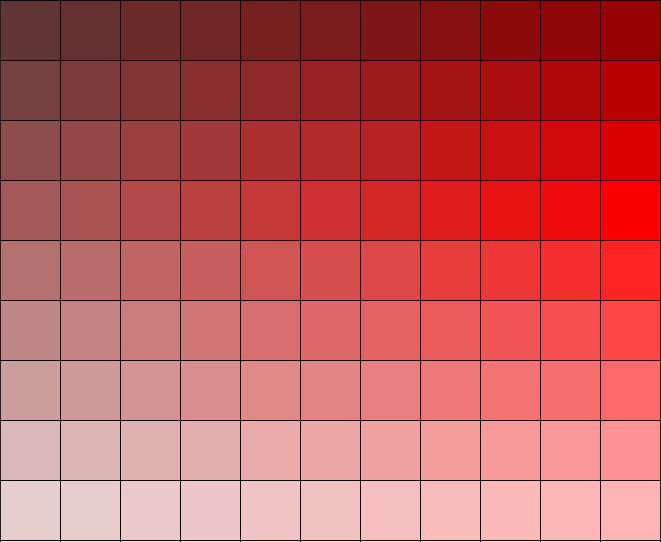 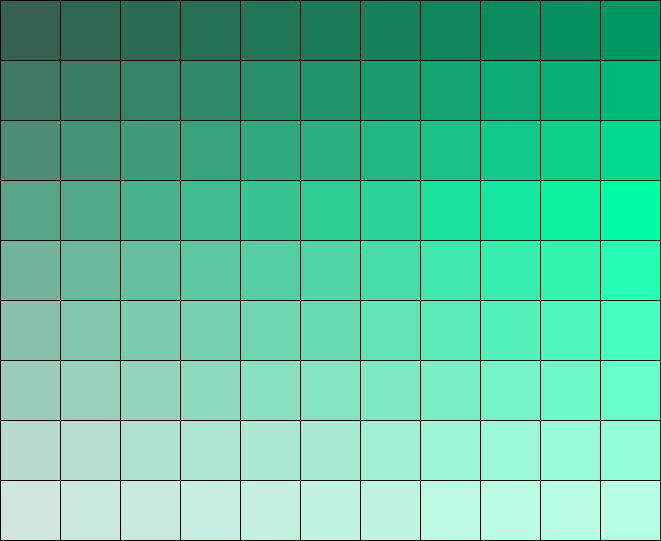 تیــــره
متـوسط
روشــن
رنگ قرمز
رنگ سبز
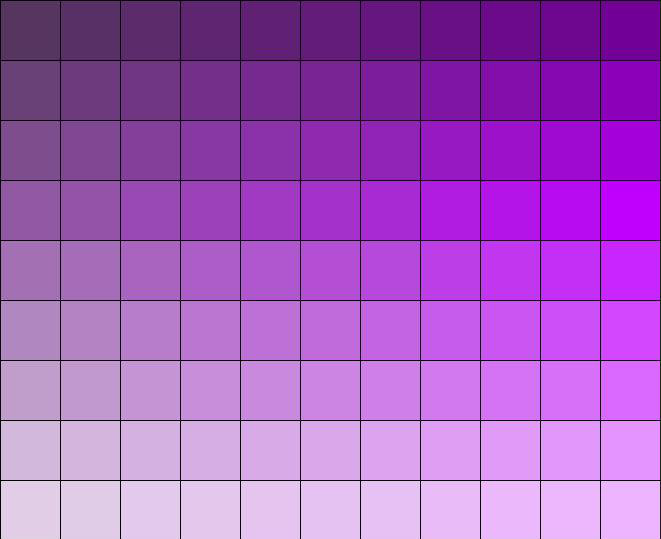 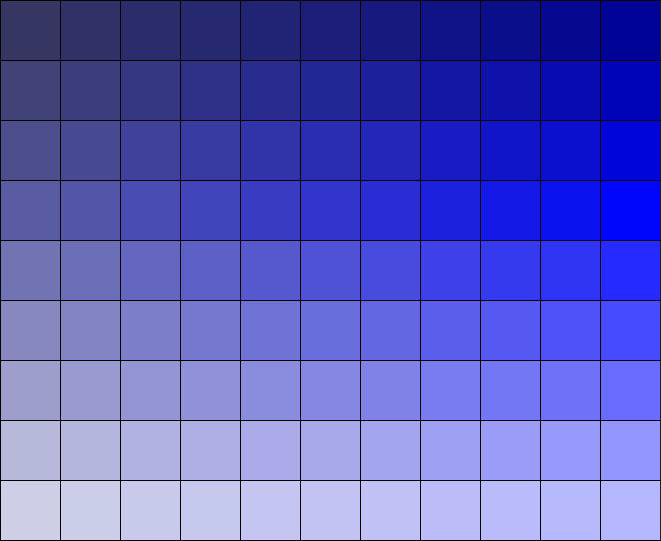 تیــــره
متـوسط
روشــن
رنگ بنفش
رنگ سورمه‌ای